NAIC Review of ERM & Internal Controls
David Altmaier
Florida Office of Insurance Regulation
[Speaker Notes: Good morning. I’m pleased to have the opportunity to speak to you today about the U.S. system of reviewing the ERM and internal control practices in place at its domestic insurers.]
ICP 8 Topics
Control function
ERM function
Compliance function
Actuarial function
Internal audit function
Outsourcing
Primarily Addressed Through Risk-Focused Examinations
[Speaker Notes: In reviewing and considering the standards and guidance included in ICP 8 – Risk Management and Internal Controls, we attempted to identify the most significant elements included in the principle, which are listed on this slide. While a number of standards, requirements and review practices are in place within the U.S. system to verify that insurers have effective systems in place in these areas, our primary means of assessing and addressing concerns in this area is through our onsite risk-focused examination process. Each of these risk management and control functions are reviewed in the course of a full-scope examination, so we’d like to share a little bit about our examination process with you this morning.]
Risk-Focused Exams
Performed at least once every 5 years on all U.S. insurers
Frequency varies according to risk level
Focus on the ability of company controls and processes to limit current and prospective solvency risk
Include a review of corporate governance and ERM processes 
Findings and recommendations communicate to company and internally to assist in ongoing monitoring process
[Speaker Notes: U.S. insurance regulation requires a full-scope examination to be performed on all domestic insurers at least once every 5 years. The actual frequency of the examination period is expected to vary according to the risks each company presents, so many insurers are examined once every 3 years and other insurers are subject to limited scope examinations on a particular topic in addition to the 5 year full-scope exams. 

Examinations focus on the ability of an insurer’s controls and processes to identify, address and limit solvency risks impacting the insurer both currently and prospectively. As controls and processes are difficult to assess remotely, regulators are required to be onsite to assess the insurer’s practices in this area. 

A critical part of each full-scope examination is a review and assessment of general corporate governance and risk management practices in place within an organization. While Commissioner Donegan covered this at a high-level yesterday, it’s important to note that this review is performed at both a functional level, and through investigation of specific company activities and risks. This allows the regulator to gain not only an understanding of how the functions are organized, but to also get a better understanding of how effective they are at addressing specific risks impacting the solvency of the insurer. 

Finally, when specific concerns or deficiencies are identified through the assessment process, the examination process provides a means to communicate those concerns to the company (through a public exam report or management letter) or internally to the financial analysis staff for ongoing consideration and monitoring. This process ensures that concerns are continually tracked and monitored and that the insurer’s supervisory plan is updated to address the issues identified.]
Risk-Focused Exams
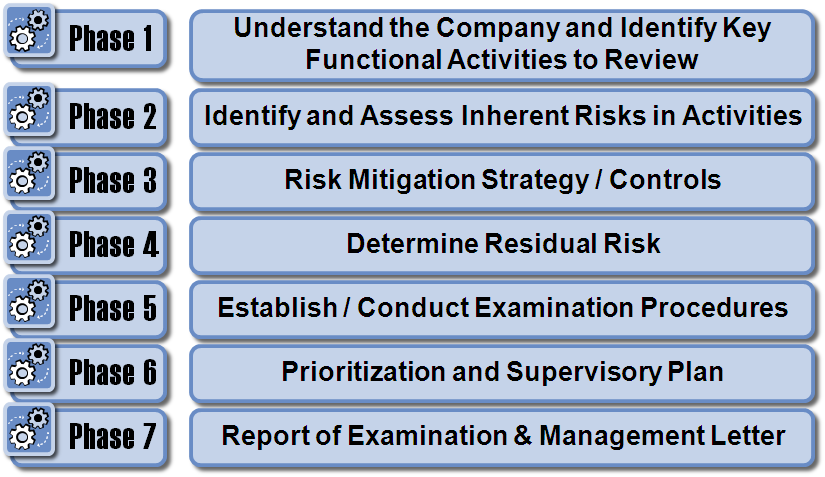 [Speaker Notes: The U.S. risk-focused examination process is divided up into seven distinct phases that are performed during each full-scope examination to ensure that all significant risks are addressed and concluded upon. To provide an understanding of how the process considers risk management and internal controls, I’d like to walk you through Phases 1, 2 and 3 in a little more detail.]
Risk-Focused Exams
Phase 1
Understanding the Company
Understanding the Corporate Governance Structure
Assess oversight of control functions, risk-management function, compliance function & actuarial function
Assessing the Adequacy of the Audit Function
Includes assessment of internal audit activities
Identifying Key Functional Activities
Consideration of Prospective Risk
[Speaker Notes: Phase 1 requires the examination team to gain an understanding of the company to assess overall functions and to assist in identifying the most significant risk areas impacting the company. This includes a documented assessment of the governance structure of the company, which includes internal controls, risk management, compliance and the actuarial function. An assessment tool is included in Exhibit M of the Examiners Handbook to assist in documenting efforts in this area. 

In addition to the governance assessment, the adequacy of the insurer’s audit function, including internal audit, is performed through the use of the Handbook’s Exhibit E. Conclusions in this area help the exam team understand what reliance they can place on test work performed by the auditors in conducting exam activities. 

In addition to assessing these important control areas, Phase 1 requires the exam team to identify the key functional activities of the insurer that will be subject to review during the exam as well as identify and consider prospective risks that may emerge in the future that are required to be addressed during the exam.]
Risk-Focused Exams
Phase 2 – Identify and Assess Inherent Risk
Ask “What can go wrong?” for each key activity
Includes activities outsourced to a 3rd party
Assess Inherent Risk – Likelihood & Impact
Critical Risk Categories – serve as a double check
Valuation/Impairment of Complex Invested Assets
Liquidity Considerations
Investment Strategy
Adequacy of Reinsurance
Reinsurance Reporting/Collectibility




Underwriting/Pricing Strategy
Reserve Adequacy
Reserve Data
Related Party/Holding Company Considerations
Capital Management
[Speaker Notes: After gaining an understanding of the company, assessing general control processes and identifying key functional activities and prospective risks, the exam team is asked to identify and assess risks inherent to each key activity. This is done by requiring the team to identify “what can go wrong” for each key activity. As various components of key activities are often outsourced to service providers (TPAs, MGAs, custodians, etc.), this includes the identification of risks emerging from the use of those service providers. Once significant risks are identified, they are then assessed on a likelihood of occurrence and magnitude of impact scale. The risks identified by the exam team can then be compared back to a list of common critical risks that are to be considered for each exam, which are listed on the slide.]
Risk-Focused Exams
[Speaker Notes: The primary tool that examiners use to document consideration of each identified risk is a risk assessment matrix. While you won’t be able to see all the detail on the matrix in this slide, it is important to note that the matrix documents assessments and conclusions related to of each of the seven phases of the exam for each significant identified risk. Thus, the matrix is the central document used to demonstrate consideration of each key activity.]
Risk-Focused Exams
Phase 3 – Control  Identification & Evaluation
Identify and understand internal controls that the insurer/service provider has in place for each identified risk
Document Understanding
Consider whether the controls appear to be designed appropriately to mitigate each risk
If design is ineffective, no need to test controls
If so, test the controls for operating effectiveness
Conclude whether the internal controls effectively mitigate each inherent risk
Strong, Moderate or Weak Risk Mitigation
[Speaker Notes: After specific risks are identified, assessed, and placed upon the risk matrix, the exam team is asked to identify and assess controls that the insurer has put in place to mitigate the risks. The examiner utilizes the understanding of general control processes and the audit function gained in Phase 1 of the exam to assist in identifying specific controls in place to mitigate a particular risk. After the controls are identified, the exam team is required to briefly document its understanding of the controls in that area.

After the exam team documents its understanding of controls for a particular risk, the team must determine whether the controls appear to be designed appropriately to mitigate the risk. If the design is found to be ineffective, a control deficiency is identified, the controls are assessed as weak in that area and the exam team moves on to Phase 4 to determine residual risk. However, if the controls do appear to be designed effectively, the exam team is required to test their operating effectiveness through observation, inspection of documents or other means to determine if they can be relied upon. If the controls are proven to be operating effectively, the exam team can assess controls as moderate or strong and use that evaluation to decrease residual risk and independent testing in Phases 4 and 5 of the exam.]
Risk-Focused Surveillance
Examination
Supervisory Plan
Risk-Focused  Examination Seven Phase Process:
Identify Functional Activities
Identify/Assess Inherent Risk
Identify & Evaluate Controls
Determine Residual Risk
Establish Procedures and Conduct Exam
Update Supervisory Plan
Exam Report//Mgmt Letter
Develop Ongoing Supervision That Includes:
Frequency of Exams
Scope of Exams
Meetings with Company Management
Follow-Up on Recommendations
Financial Analysis Monitoring
INSURER PROFILE
SUMMARY
Priority System
Financial Analysis
Company Priority Score Determined By:
Priority System Based on Dept. analysis and NAIC financial Analysis tools:
Scoring System
ATS Results
IRIS Ratios
Exam Results
Financial Analysis includes:
Risk Assessment Results 
Financial Analysis Handbook Process
Ratio Analysis (IRIS, FAST, Internal Ratios)
Actuarial Analysis
Update with internal/external changes
Internal/External Changes
Consider Changes to:
NRSRO Ratings 
Ownership/Management/ Corporate Structure
Business Strategy/Plan
CPA Report or Auditor
Legal or Regulatory Status
[Speaker Notes: At the conclusion of the risk-focused exam, the assessments of various control functions and concerns regarding deficiencies identified are communicated to both the company and internally within the department for follow-up and monitoring. The internal communications amongst regulators are ultimately incorporated into the Insurer Profile Summary, which is a centralized document used in our system to summarize the ongoing monitoring efforts for a particular insurer. If specific concerns are identified regarding internal controls, risk management or any of the other significant functions of an insurer, they are followed-up on through the U.S. financial analysis process, which is performed on a quarterly basis. Communication and coordination between the onsite exam process and the off-site analysis process ensures that control-related issues are adequately addressed through the U.S. system.]
U.S. ERM Requirements
Development of the Risk Management and Own Risk & Solvency Assessment Model Act
Requires large insurers to maintain an effective risk management function
Requires large insurers to perform an Own Risk and Solvency Assessment (ORSA) and report results annually to regulators
Section 1 – Risk Management Framework
Section 2 – Assessment of Risk Exposures
Section 3 – Group Risk Capital and Prospective Solvency Assessment
Effective 1/1/2015
[Speaker Notes: In addition to the review performed during an onsite examination, additional requirements have recently been developed for large U.S. insurers (legal entities >$500m in annual premiums or groups > $1b in annual premiums) related to enterprise risk management. The recent adoption of an Own Risk & Solvency Assessment Model Act by the NAIC and subsequent adoption by individual state insurance departments has required large insurers to develop and maintain an effective risk management framework. In addition, those insurers will be required to perform and “Own Risk and Solvency Assessment” on an annual basis, reporting the results to their regulators each year. The report is required to include three different sections discussing and describing the results of the ORSA. 


Section 1 – Requires insurers to report on their risk management framework in the following areas:
Risk Culture and Governance
Risk Identification & Prioritization
Risk Appetites, Tolerances & Limits
Risk Management & Controls
Risk Reporting & Communication
Insurers are encouraged to demonstrate the effectiveness of their framework in these areas by describing practices in place. 

Section 2 – Requires insurers to report on their most significant risk exposures. The guidance requires insurers to assess those risks under normal and stressed conditions and to report on the results in this section. This is typically demonstrated through the presentation of stress testing and scenario analysis. The guidance in this section also encourages a discussion of mitigation activities to limit the impact of individual risks. 

Section 3 - Section 3 combines the qualitative elements of the risk management framework with the quantitative measures of risk exposure to determine the level of financial resource needs. This section requires the insurer to report on its capital needs (at a group level) and the adequacy of capital held in light of its risk exposures. This is typically demonstrated through the presentation of a capital model, which may be generated internally or based upon an external source such as rating agency or regulatory capital models. Section 3 also requires the insurer to discuss its prospective solvency position over the next 2-3 years in light of its risk exposures and business strategy. 

The ORSA requirements will become effective in a number of states beginning 1/1/2015 and will likely be required in all states for NAIC accreditation purposes by 1/1/2018. These new requirements will allow U.S. regulators to closely monitor the risk management practices of its insurers and ensure that the standards outlined in ICP 8 are addressed.]
Actuarial Function Requirements
Insurers required to select an “Appointed Actuary” that meets suitability standards
Appointed actuary required to annually present results of actuarial analysis to BOD 
Appointed actuary required to provide an annual opinion on the adequacy of loss reserves
[Speaker Notes: In addition to a review of actuarial functions performed during an onsite examination, there are a number of other requirements related to the actuarial function of an insurer incorporated into U.S. insurance regulation. All insurers are required to select an appointed actuary that meets suitability standards including appropriate credentials and experience. On an annual basis, the appointed actuary is required to present the results of his or her actuarial analysis to the insurer’s Board of Directors. In addition, the appointed actuary is required to provide an opinion on the adequacy of loss reserves recorded by the insurer on an annual basis. These requirements help to ensure that an adequate actuarial function is in place at each U.S. insurer.]
Corporate Governance Enhancements
Enhancements covered yesterday will impact U.S. oversight of these areas:
IA function requirement for large insurers
Additional information on functions to be provided in the Corporate Governance Annual Disclosure:
Risk management processes
Actuarial Function
Compliance Function
Financial reporting/internal auditing
[Speaker Notes: Finally, a number of the corporate governance enhancements that Commissioner Donegan covered yesterday will have an impact on U.S. oversight of various control functions. First of all, beginning in 2016, large insurers will be expected to maintain an effective internal audit function as a result of changes recently adopted to the Annual Financial Reporting Model Regulation. This requirement will support the review performed during an onsite exam in ensuring that effective internal audit functions are in place. 

In addition, the Corporate Governance Annual Disclosure that will be received beginning in 2016 will require insurers to discuss the oversight of critical risk areas provided by the Board and Senior Management. This section of the disclosure will require the insurer to describe the processes by which the Board, its committees and Senior Management ensure an appropriate amount of oversight to the critical risk areas impacting the insurer’s business activities, including a discussion of:
	
(1) How oversight and management responsibilities are delegated between the Board, its committees and Senior Management;

(2) How the Board is kept informed of the insurer’s strategic plans, the associated risks, and steps that Senior Management is taking to monitor and manage those risks;

(3) How reporting responsibilities are organized for each critical risk area.  The description should allow the Commissioner to understand the frequency at which information on each critical risk area is reported to and reviewed by Senior Management and the Board. This description may include, for example, the following critical risk areas of the insurer:

(a)	Risk management processes (An ORSA Summary Report filer may refer to its ORSA Summary Report);
(b)	Actuarial function;
(c)	Investment decision-making processes;
(d)	Reinsurance decision-making processes;
(e)	Business strategy/finance decision-making processes;
(f)	Compliance function;
(g)	Financial reporting/internal auditing; and
(h)	Market conduct decision-making processes.

This additional information will assist the financial analyst in becoming more involved in the oversight of these control functions and further support the work already performed during an onsite exam in these areas.]
Questions
[Speaker Notes: In conclusion, there are a number of requirements and standards for U.S. insurers to follow in implementing risk management and internal control functions within their organizations. These standards will be strengthened in coming years due to the ORSA and Corporate Governance enhancements that are underway within our system. In addition, the onsite exam process provides an ongoing means for U.S. regulators to review and assess the effectiveness of the various processes in place. If concerns or deficiencies are identified, those concerns can be addressed through changes to supervisory plans, ongoing analysis and follow-up or through formal action if the financial condition of the insurer is threatened. All of these activities allow U.S. regulators to actively oversee the risk management and internal control functions in place at its insurers. 

Ask for any questions or comments.]